Консервирование мяса и мясных продуктов высокой температурой
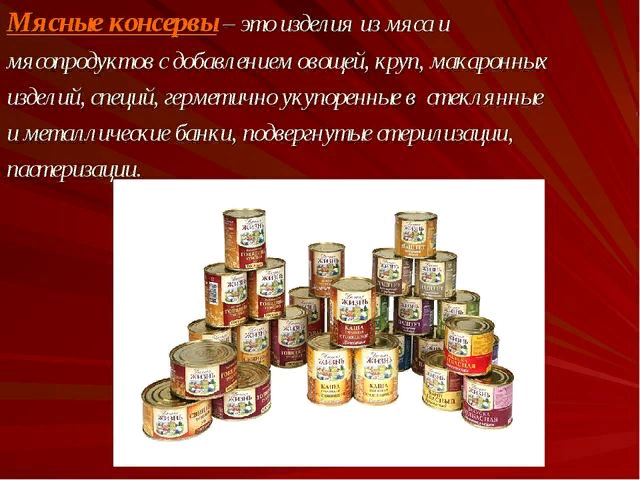 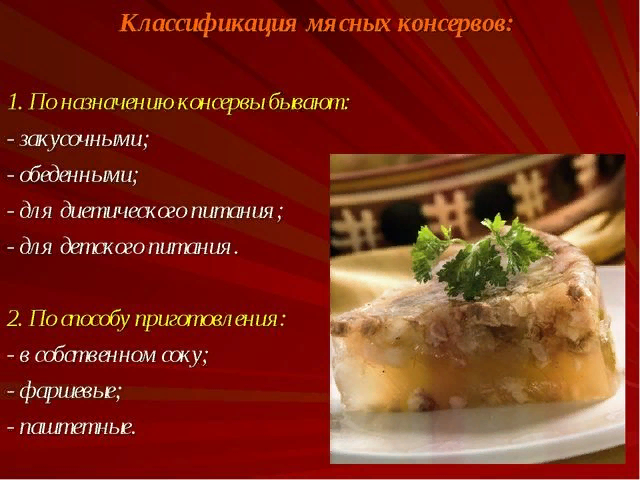 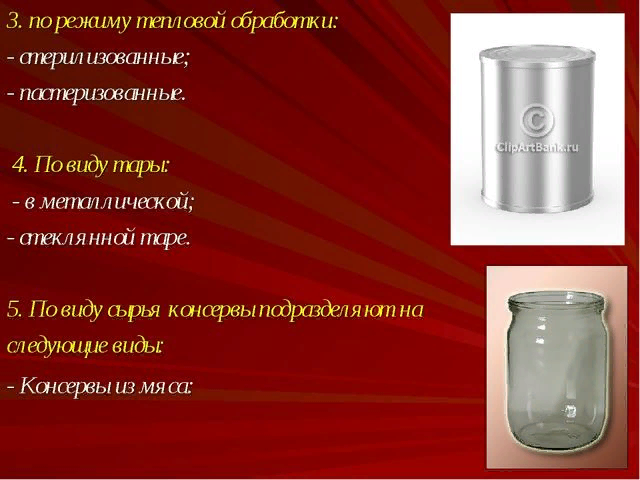 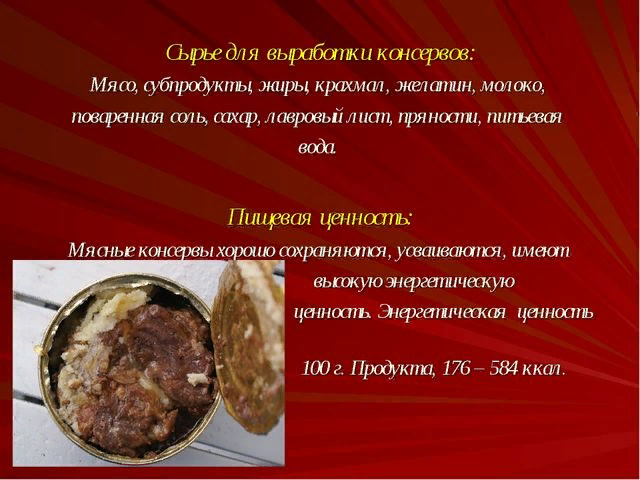 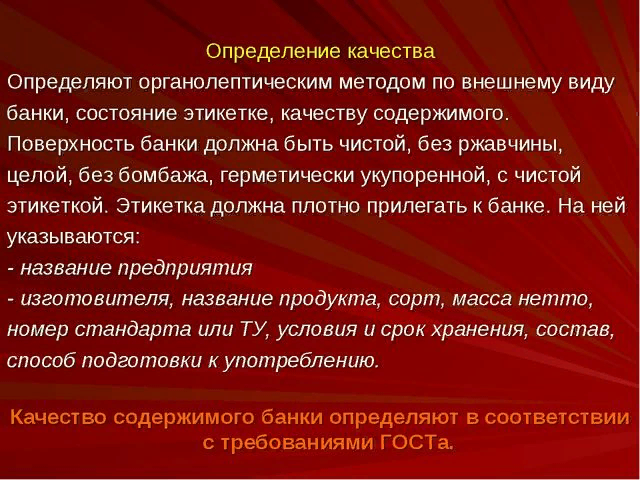 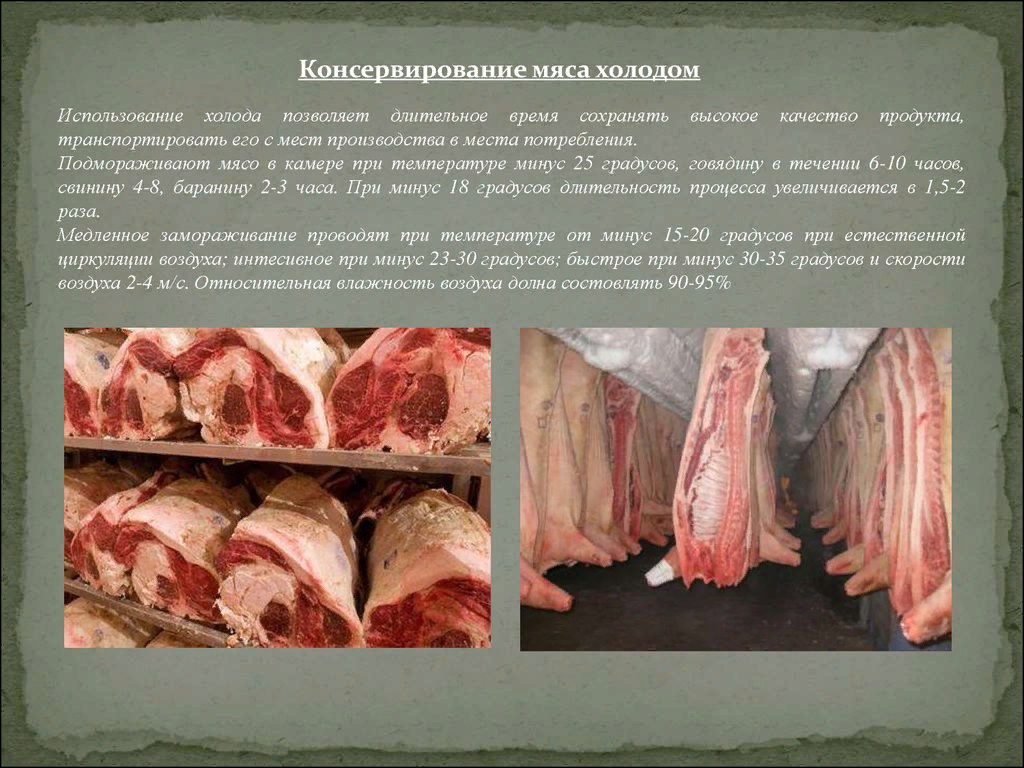 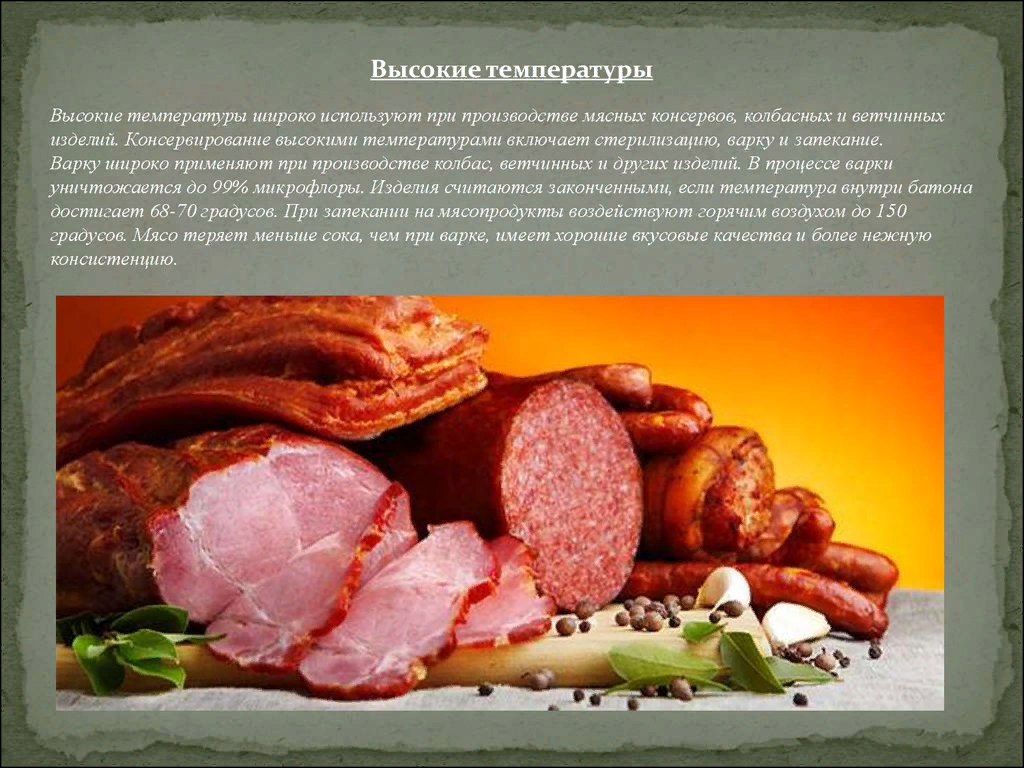 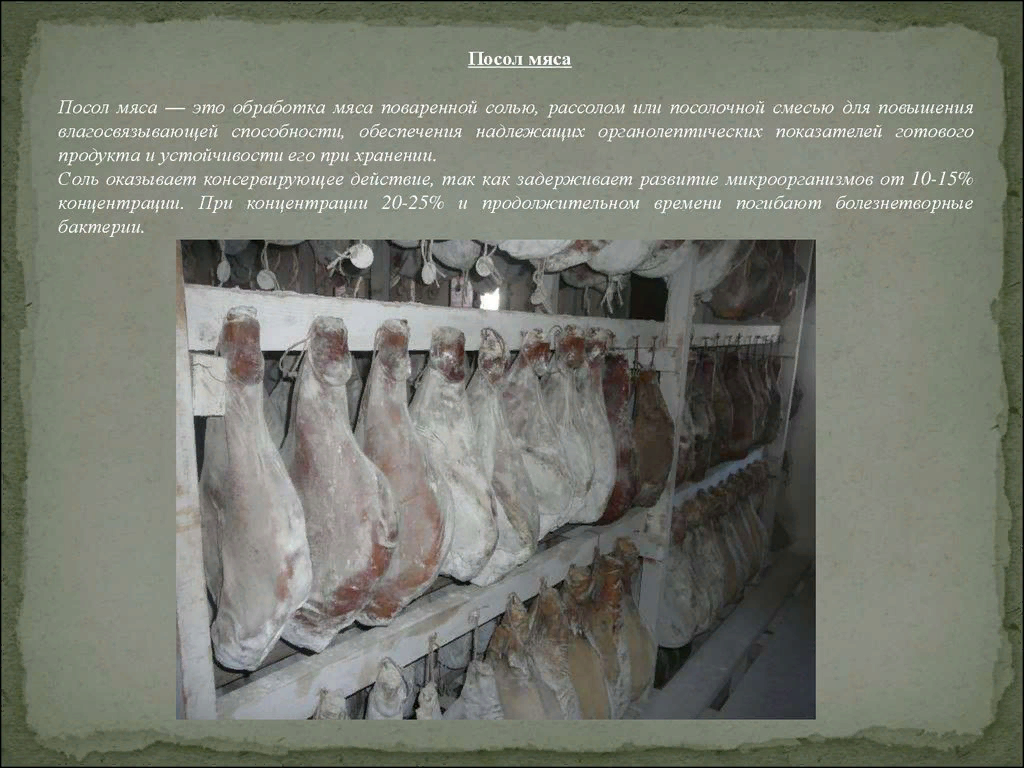 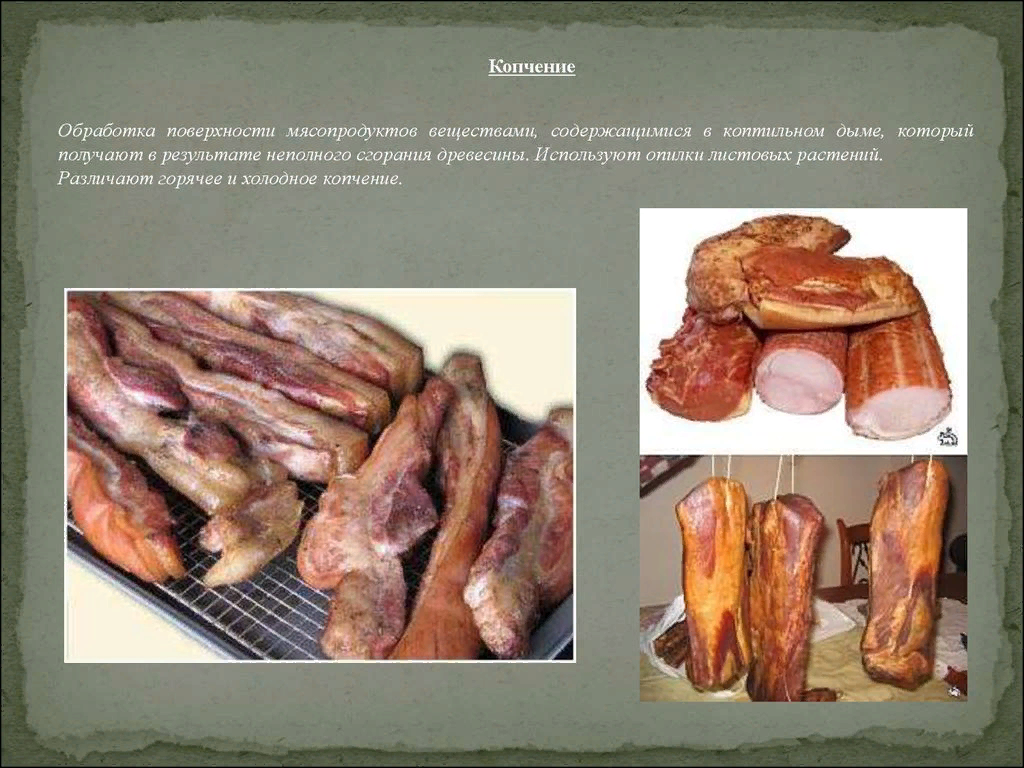 Консервирование мяса и мясных продуктов при высоких температурах

Высокие температуры широко используют при производстве мясных консервов, колбасных и ветчинных изделий. Консервирование высокими температурами включает стерилизацию, варку и запекание.
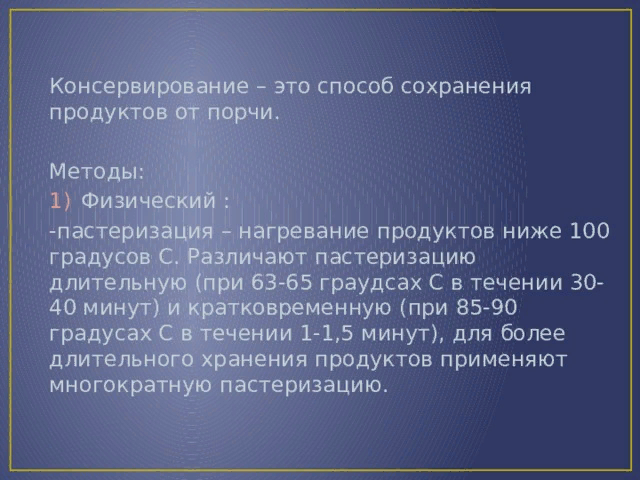 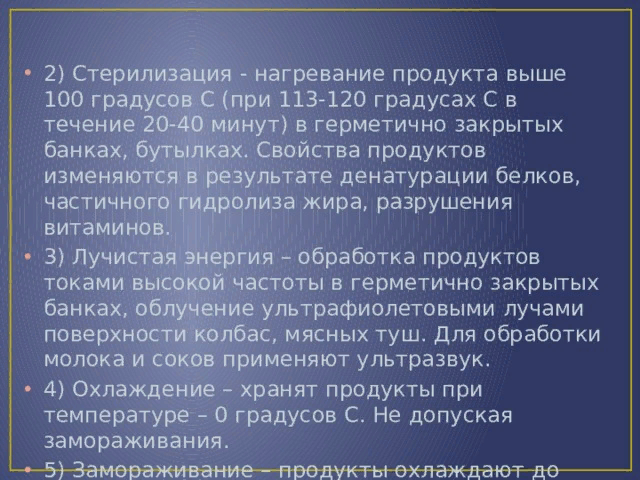